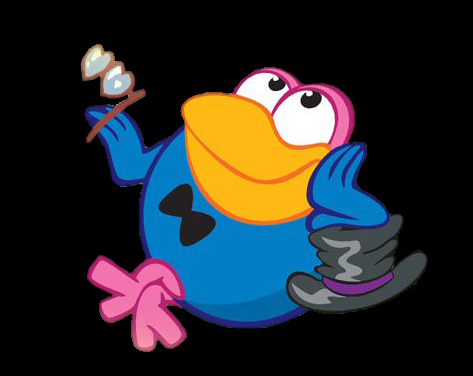 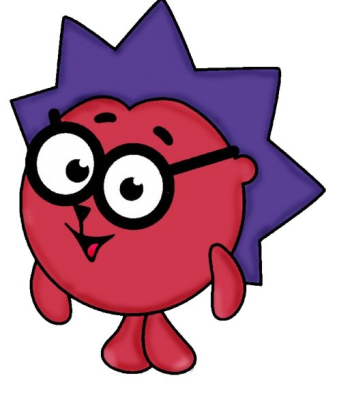 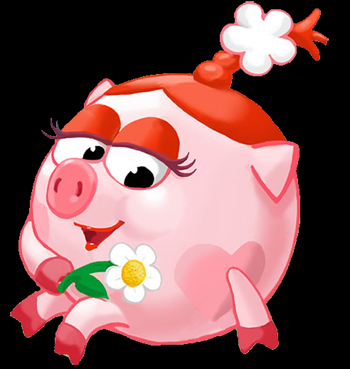 Число 8та цифра 8( ознайомлення )
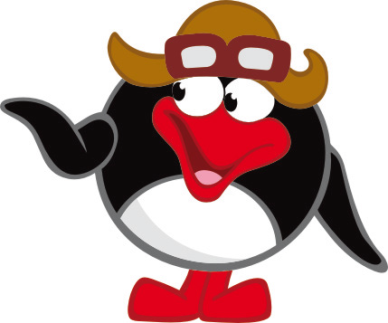 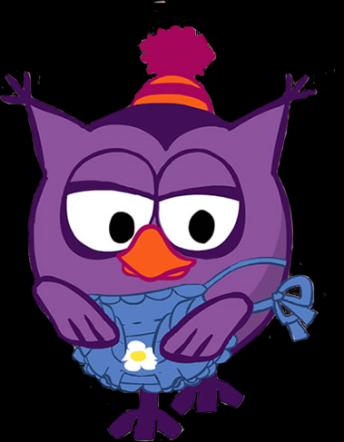 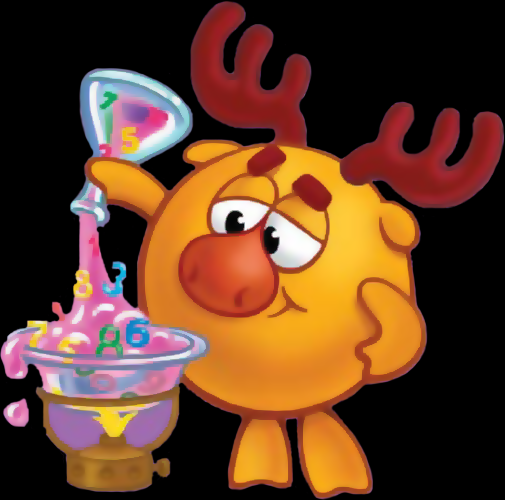 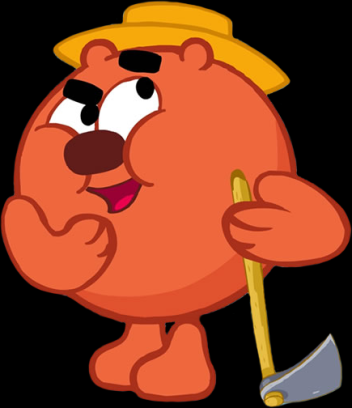 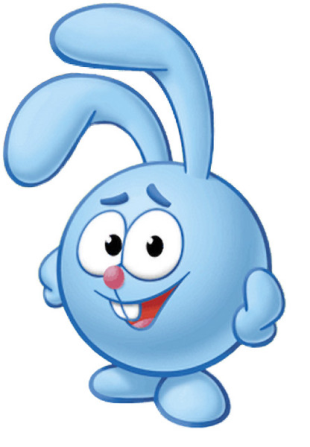 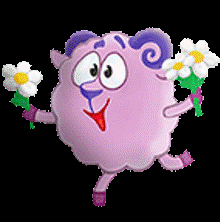 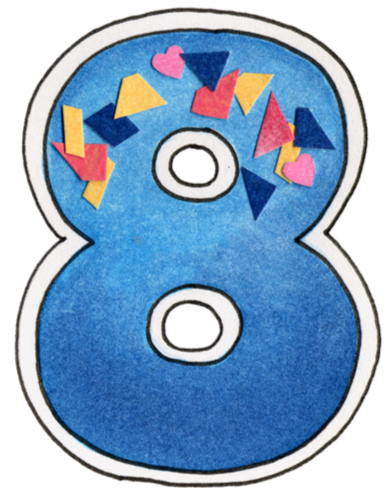 Ні початку, ні кінця – 
Трохи дивна цифра ця,
Ліній згин, переплетіння,
Мов художника творіння, 
Стан осиний та овал…
Вісім рядиться на бал!..
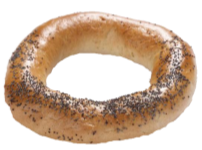 Звірі тісто замісили,
8 бубликів спекти хотіли.
Бублики по два зліпились,
Вісімка з них утворилась.
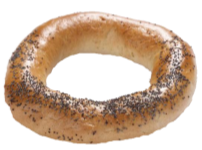 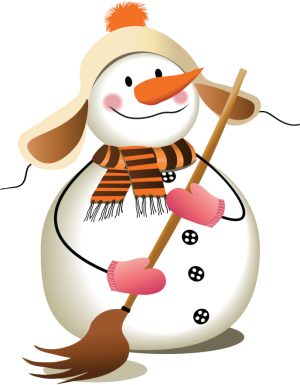 Тулуб, сніжна голова —
вийшла баба снігова.
Похвалилась перехожим,
що на вісім дуже схожа.
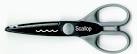 Кільця в ножицях стулились,
Якась цифра утворилась.
А вам,діти,треба знати,
Як цю цифру називати.
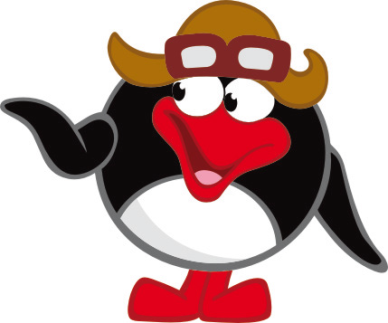 Два кільця без кінця,
У середині – без цвяха.
Якщо я перегорнусь,
То ніяк я не змінюсь.
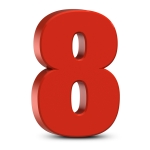 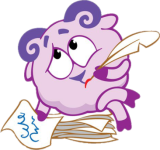 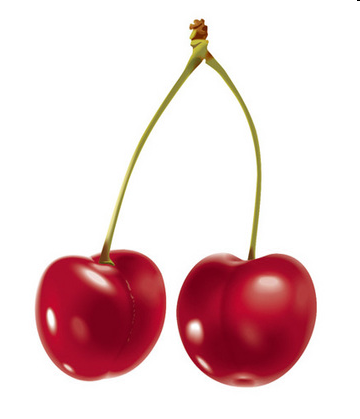 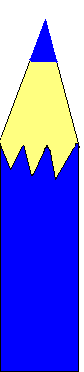 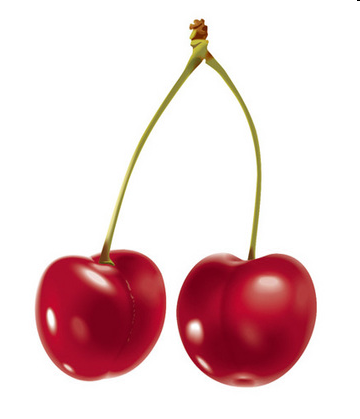 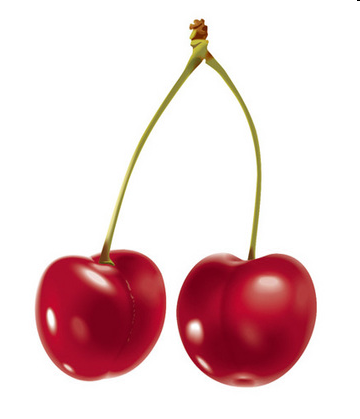 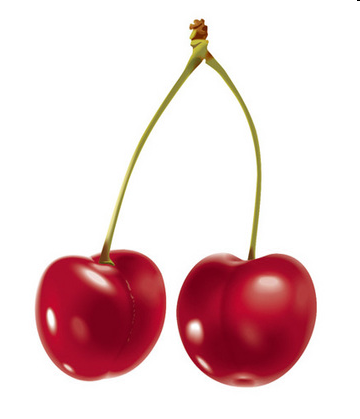 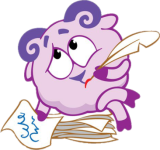 Два кружечки поряд стали.
- Що за дивні окуляри? - 
У маляток запитали.
- Це ми вісім написали!
8